White Nose Syndrome
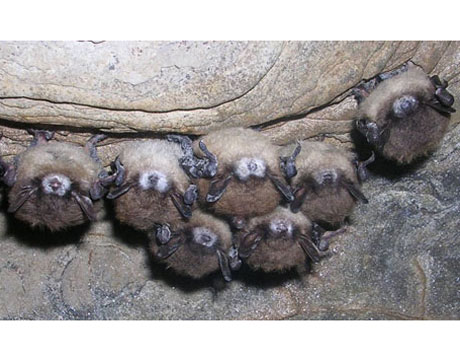 What We Will
        Cover  

What is It?

  What is the Current Guidance ?

  What are Current Containment &  	Decontamination Procedures?

   What are best Monitoring Practices?
WHAT IS WHITE NOSE SYNDROME


 A disease that has killed over 6 million bats
The fungus (Pseudogymnoascus destructans) 
First detected winter 2006–07 in New York
By Winter 2010 – Spread to 22 states & 5 Canadian Provinces in 11 species of bats
Cold weather-loving fungus
Kills 90 to 100% Mortality Rate
White Nose Syndrome Spread
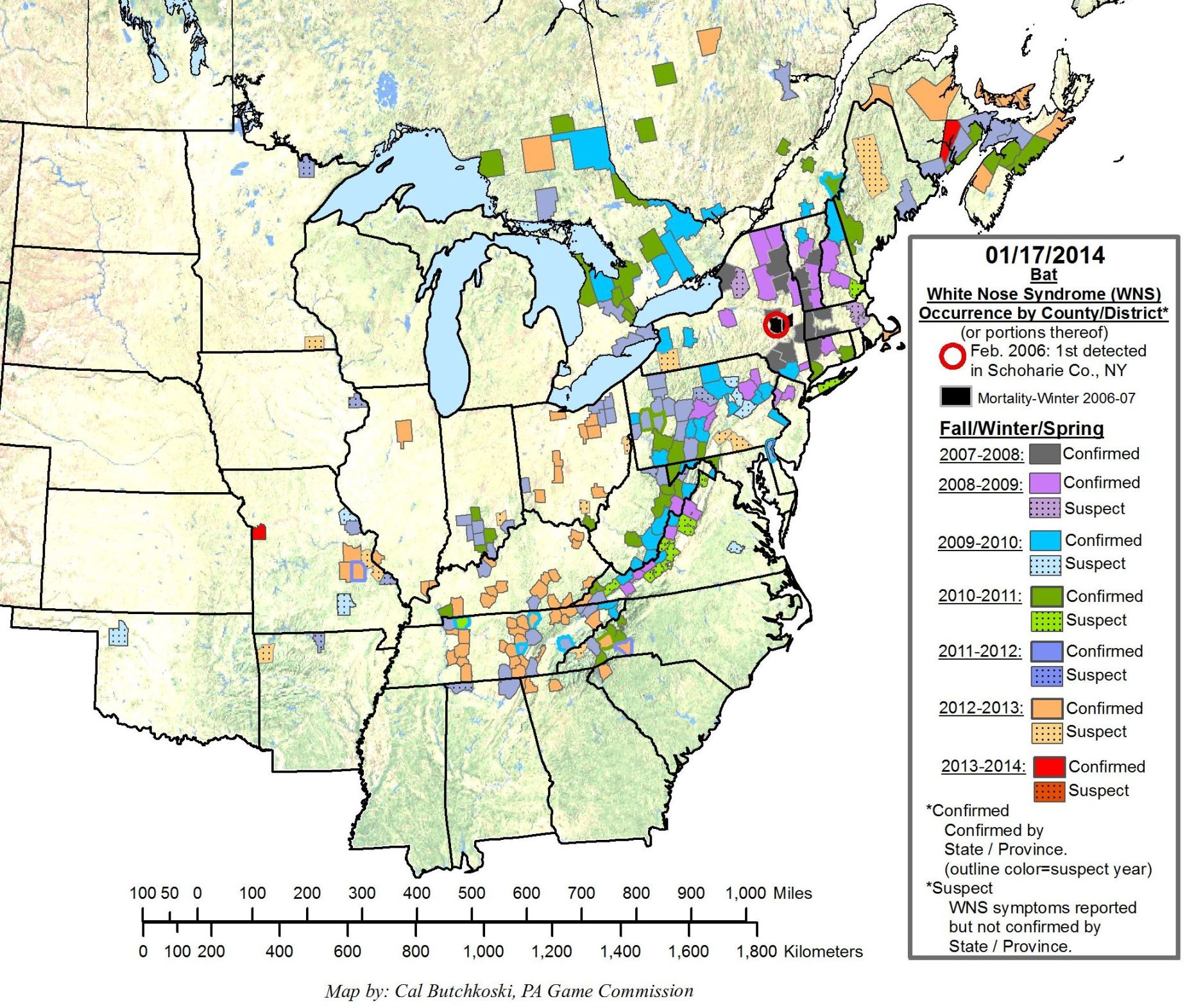 Damage to Wings
Damage to Muzzle
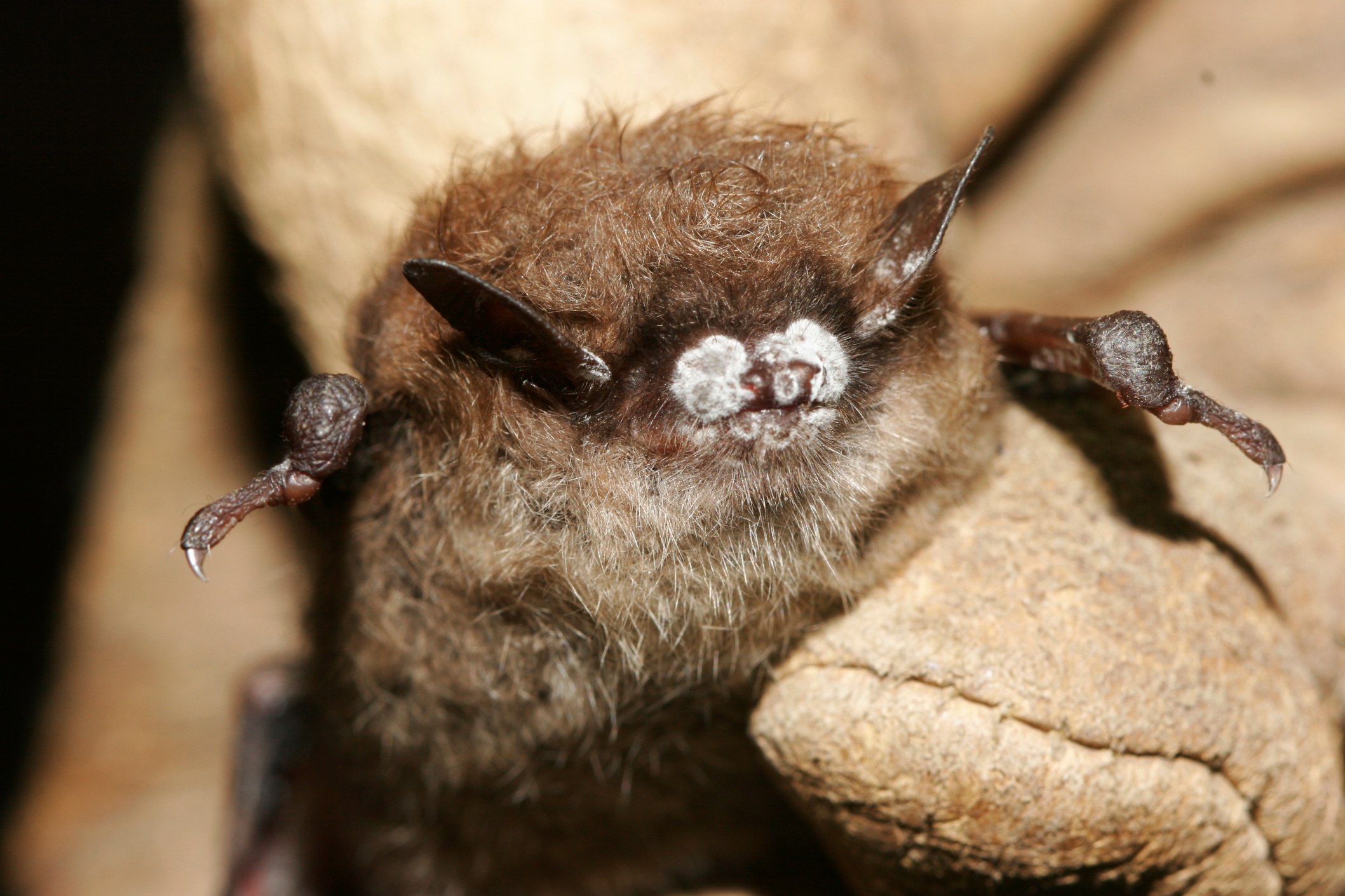 Current Guidance
National Interagency Response Plan  

A. Communications and Outreach 
B. Data and Technical Information 	Mgmt. 
C. Diagnostics 
D. Disease Management 
E. Etiology and Epidemiological Research 
F. Disease Surveillance 
G. Conservation and Recovery

www.fws.gov/whitenosesyndrome/nationalplan
Current Guidance
Bureau Of Land Management
Instruction Memorandum IM-181-2010  Aug-20-2010

Stakeholder Coordination

2. Identify Sites with Important Bat Resources

3. Emphasize Ongoing Inventory Efforts

4. Site Administrative and Physical Closure
 
5. Identification of Potential WNS Surveillance Locations
 
6. Containment and Decontamination

7. Research

8. Outreach
Current Guidance
National Park Service

Update Management Plans to address WNS – If no plan, then develop Interim Guidance
May restrict access to caves/mines to those who hold appropriate permits
Screening not feasible, cave closures recommended
Evaluate reasons for entering bat areas
Encourage decontamination
Closing caves - Inform Kevin Castle, BRMD – He will inform other agencies
More info on NPS policies & guidance
	http://www.nature.nps.gov/biology/wns/index.cfm
Current Guidance
US Fish & Wildlife  Service


Close ALL Caves and Mines. 

Implement Research and Monitoring Protocols in a Nationwide Effort to Slow the Spread of White-Nose-Syndrome (WNS) in bats.
Current Guidance
US Forest Service (Interim Response Plan)


1. Launch Awareness Campaigns
2. ID & Prioritize Bat Caves / Mines & Monitor
3. Apply  Decontamination Procedures
4. Evaluate Effectiveness of  Closures First
	Exempt: SAR – WNS Research/Monitoring – 
		Unaffected Use
5. Develop Regional WNS Plans Tiered to 	National Interagency Response Plan
Decontamination & Containment
Submersion in Hot Water: Effective at sustained temperatures ≥50ºC (122ºF) for 20 minutes.

 Secondary for non-submersible treatment options (for a minimum of 10 min.) include: 
6% Bleach
Lysol IC Quaternary Disinfectant
Lysol Antibacterial All-purpose Cleaner
Formula 409 Antibacterial Cleaner
Lysol Disinfecting Wipes